Figure 12. Photomicrographs showing a typical branched segment in the white matter, anterogradely labeled from an ...
Cereb Cortex, Volume 13, Issue 5, May 2003, Pages 527–540, https://doi.org/10.1093/cercor/13.5.527
The content of this slide may be subject to copyright: please see the slide notes for details.
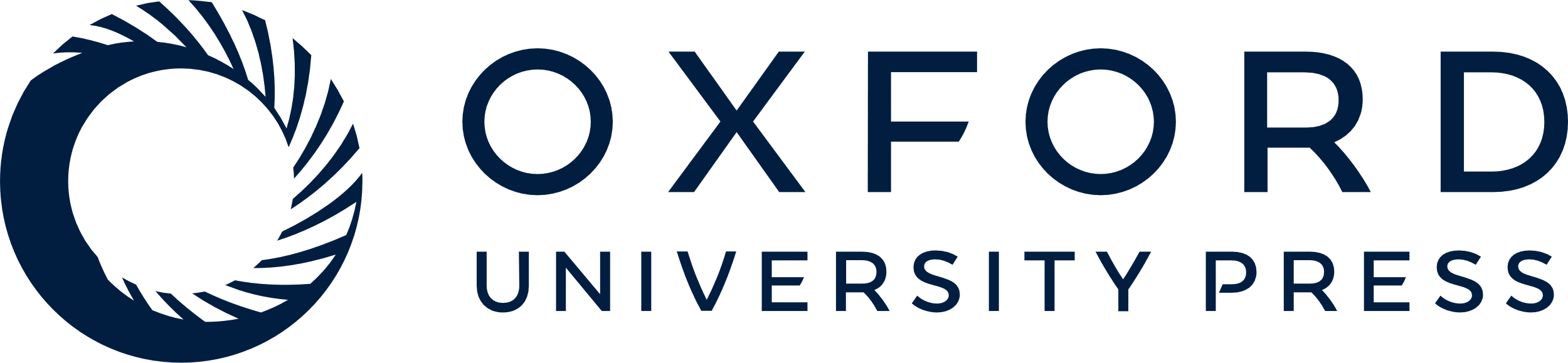 [Speaker Notes: Figure 12. Photomicrographs showing a typical branched segment in the white matter, anterogradely labeled from an injection in area PFG (case P3). (A) Segment near amts with two branches (solid and hollow arrows). (B) Higher magnification of (A). Arrows point to corresponding features. Scale bars = 100 μm (A) and 10 μm (B).


Unless provided in the caption above, the following copyright applies to the content of this slide: © Oxford University Press]